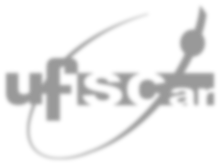 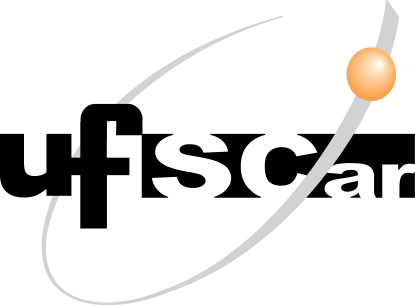 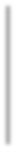 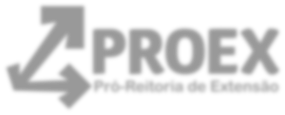 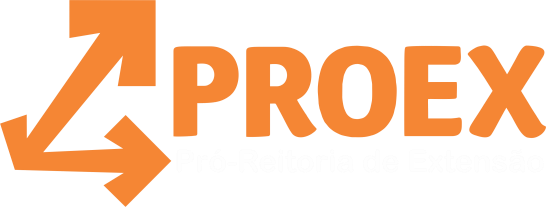 Editais ProEx 2025
APÊNDICE 1